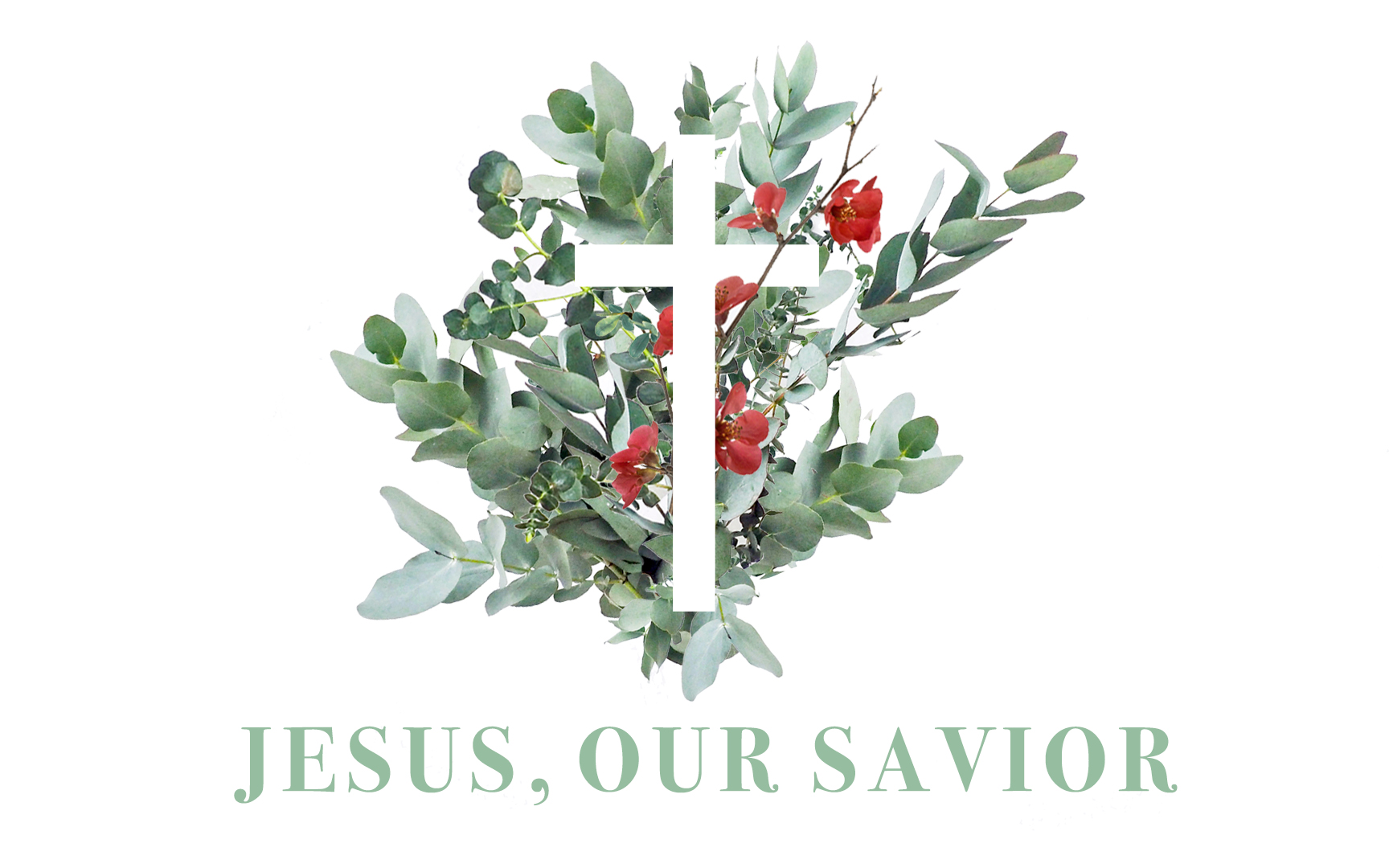 Jesus, Our Savior
[Speaker Notes: Today, I want to focus your attention on Jesus as our Savior. 
I want you to see what a RICH term “Savior” Is
This morning I want to help us prepare for observing the Lord’s Supper by emphasizing the meaning of the term “Savior”]
The Gospel Is First & Foremost TheMessage of Our Savior, Not Self-Improvement.
“For I delivered to you as of first importance what I also received, that Christ died for our sins according to the Scriptures, 4 and that He was buried, and that He was raised on the third day according to the Scriptures,” 1 Cor. 15:3-4
[Speaker Notes: I love a good – self-improvement sermon.  I know you do too.  
We want to improve our relationships and our habits and our lives…

But sometimes, we can be in such a rush to think about what “WE NEED to do Next” That we forget about WHAT HE HAS ALREADY DONE!  WHAT JESUS HAS ALREADY ACCOMPLISHED.

This morning – we are remembering the DEATH of our SAVIOR…]
In Greek, “Savior” Carries A Dense Meaning
To Be A Savior, Was To Be Divine.
The Greek word Soter “expressed the exact meaning and had already been set apart in the language of the day as a religious term, having become one of the most popular divine titles in use.”
• “Savior” International Standard Bible Encyclopedia
[Speaker Notes: To Be DIVINE – used of both the Father & the Son

To Be GUARD – Watches Over & Has Dominion Over a Specific Region.  Jesus Savior of the World… 1 John 4:14

** Finally: To be a Savior was personal – It’s not just a Title, but Acknowledges that “MY SAVIOR” has taken care of and provided for ME! (Luke 1:47)


Savior:
"a savior, deliverer, preserver," is used(a) of God, Luk 1:47; 1Ti 1:1; 2:3; 4:10 (in the sense of "Preserver," since He gives "to all life and breath and all things"); Tts 1:3; 2:10; 3:4; Jud 1:25;
(b) of Christ, Luk 2:11; Jhn 4:42; Act 5:31; 13:23 (of Israel); Eph 5:23 (the Sustainer and Preserver of the Church, His "body"); Phl 3:20 (at His return to receive the Church to Himself); 2Ti 1:10 (with reference to His Incarnation, "the days of His flesh"); Tts 1:4 (a title shared, in the context, with God the Father); 2:13, RV, "our great God and Savior Jesus Christ," the pronoun "our," at the beginning of the whole clause, includes all the titles; Tts 3:6, 2Pe 1:1, "our God and Savior Jesus Christ; RV, where the pronoun "our," coming immediately in connection with "God," involves the inclusion of both titles as referring to Christ, just as in the parallel in 2Pe 1:11, "our Lord and Savior Jesus Christ" (AV and RV); these passages are therefore a testimony to His Deity; 2Pe 2:20; 3:2, 18; 1Jo 4:14.]
In Greek, “Savior” Carries A Dense Meaning
To Be A Savior, Was To Be Divine. 
To Be A Savior, Was To Be A Guardian & Protector. - Eph. 5:23, 1 Pet. 2:25, 1 John 4:14
“The name was given by the ancients to deities, esp. tutelary deities, to princes, kings, and in general to men who had conferred signal benefits upon their country, and in more degenerate days by the way of flattery to personages of influence. (Wigram)” 
• “Soter” – BlueLetterBible, Outline of Biblical Usage
[Speaker Notes: To Be DIVINE – used of both the Father & the Son

To Be GUARD – Watches Over & Has Dominion Over a Specific Region.  Jesus Savior of the World… 1 John 4:14

** Finally: To be a Savior was personal – It’s not just a Title, but Acknowledges that “MY SAVIOR” has taken care of and provided for ME! (Luke 1:47)


Savior:
"a savior, deliverer, preserver," is used(a) of God, Luk 1:47; 1Ti 1:1; 2:3; 4:10 (in the sense of "Preserver," since He gives "to all life and breath and all things"); Tts 1:3; 2:10; 3:4; Jud 1:25;
(b) of Christ, Luk 2:11; Jhn 4:42; Act 5:31; 13:23 (of Israel); Eph 5:23 (the Sustainer and Preserver of the Church, His "body"); Phl 3:20 (at His return to receive the Church to Himself); 2Ti 1:10 (with reference to His Incarnation, "the days of His flesh"); Tts 1:4 (a title shared, in the context, with God the Father); 2:13, RV, "our great God and Savior Jesus Christ," the pronoun "our," at the beginning of the whole clause, includes all the titles; Tts 3:6, 2Pe 1:1, "our God and Savior Jesus Christ; RV, where the pronoun "our," coming immediately in connection with "God," involves the inclusion of both titles as referring to Christ, just as in the parallel in 2Pe 1:11, "our Lord and Savior Jesus Christ" (AV and RV); these passages are therefore a testimony to His Deity; 2Pe 2:20; 3:2, 18; 1Jo 4:14.]
In Greek, “Savior” Carries A Dense Meaning
To Be A Savior, Was To Be Divine. 
To Be A Savior, Was To Be A Guardian & Protector. - Eph. 5:23, 1 Pet. 2:25, 1 John 4:14
To Be A Savior, Was To Be A Deliverer.
“One who saves from any form or degree of evil. In its highest sense the word indicates the relation sustained by our Lord to His redeemed ones, He is their Savior.”
• Savior – Easton’s Bible Dictionary
• To Be A Savior, Was Personal...
[Speaker Notes: To Be DIVINE – used of both the Father & the Son

To Be GUARD – Watches Over & Has Dominion Over a Specific Region.  Jesus Savior of the World… 1 John 4:14

** Finally: To be a Savior was personal – It’s not just a Title, but Acknowledges that “MY SAVIOR” has taken care of and provided for ME! (Luke 1:47)


Savior:
"a savior, deliverer, preserver," is used(a) of God, Luk 1:47; 1Ti 1:1; 2:3; 4:10 (in the sense of "Preserver," since He gives "to all life and breath and all things"); Tts 1:3; 2:10; 3:4; Jud 1:25;
(b) of Christ, Luk 2:11; Jhn 4:42; Act 5:31; 13:23 (of Israel); Eph 5:23 (the Sustainer and Preserver of the Church, His "body"); Phl 3:20 (at His return to receive the Church to Himself); 2Ti 1:10 (with reference to His Incarnation, "the days of His flesh"); Tts 1:4 (a title shared, in the context, with God the Father); 2:13, RV, "our great God and Savior Jesus Christ," the pronoun "our," at the beginning of the whole clause, includes all the titles; Tts 3:6, 2Pe 1:1, "our God and Savior Jesus Christ; RV, where the pronoun "our," coming immediately in connection with "God," involves the inclusion of both titles as referring to Christ, just as in the parallel in 2Pe 1:11, "our Lord and Savior Jesus Christ" (AV and RV); these passages are therefore a testimony to His Deity; 2Pe 2:20; 3:2, 18; 1Jo 4:14.]
“And my spirit has rejoiced in God my Savior.”Luke 1:47
“but now has been revealed by the appearing of our Savior Christ Jesus, who abolished death and brought life and immortality to light through the gospel,”2 Timothy 1:10
“To Titus, my true child in a common faith: Grace and peace from God the Father and Christ Jesus our Savior.”Titus 1:4
“He generously poured out the Spirit upon us through Jesus Christ our Savior.” Titus 3:6
[Speaker Notes: Savior is used 6 times in the short book of Titus – Paul seems to intentionally alternate between referring to The Father and The Son as “Savior” to emphasize their work in our salvation.]
Today We Remember Our Perfect Savior
Our Savior Is Eternal, But He Left Heaven To Become Flesh & Blood For Us.
John 1:14, 18
Our Savior Overcame Our Greatest Enemy.
John 1:29, Hebrews 4:15
Our Savior Paid The Highest Personal Cost.
Matthew 20:28, Luke 20:19-20
Our Savior Demonstrated The Greatest Love.
Ephesians 5:1-2
And, Our Savior Is Coming Again To Bring Us Home!
Philippians 3:20
[Speaker Notes: We are remembering WHAT HE DID….]
Over & Over The Bible Emphasizes That Jesus “Gave Himself”
“…who gave Himself for our sins so that He might rescue us from this present evil age…” Galatians 1:4
“…I live by faith in the Son of God, who loved me and gave Himself up for me.” Galatians 2:20
“Husbands, love your wives, just as Christ also loved the church and gave Himself for her…” Ephesians 5:25
“who gave Himself a ransom for all, to be testified in due time” 1 Timothy 2:6
“who gave Himself for us that He might redeem us…” Titus 2:14
[Speaker Notes: We are remembering that not only Did Jesus give us a hope of heaven, or forgiveness… HE TRULY GAVE HIMSELF.]
If My Savior Sat Down To Talk To Me,What Would He Want Me To See About Where I’ve Been & Where I’m Going?
He Might Tell Me A Story…
He Might Ask Me What I’ve Been Reading… (Mt. 12, 19, 22)
He Might Show Me Someone… (Mark 12:41-44, John 4:35-38)
[Speaker Notes: Because He’s made the life-giving sacrifice… We also examine ourselves when we partake of the Lord’s Supper…

Not only do we reflect on OUR SAVIOR… But we examine ourselves….



SOME ONE TO TEACH: John 4:35-38 – Lift up your eyes and look on the fields that they are white for harvest…

Widow – Mites (Mark 12:41-44)
Someone to bring to Him.
Someone I can learn from…

SOMEONE TO SERVE – Mark 10:35-45… Vs. 45 = 45 For even the Son of Man came not to be served but to serve others and to give his life as a ransom for many.”]
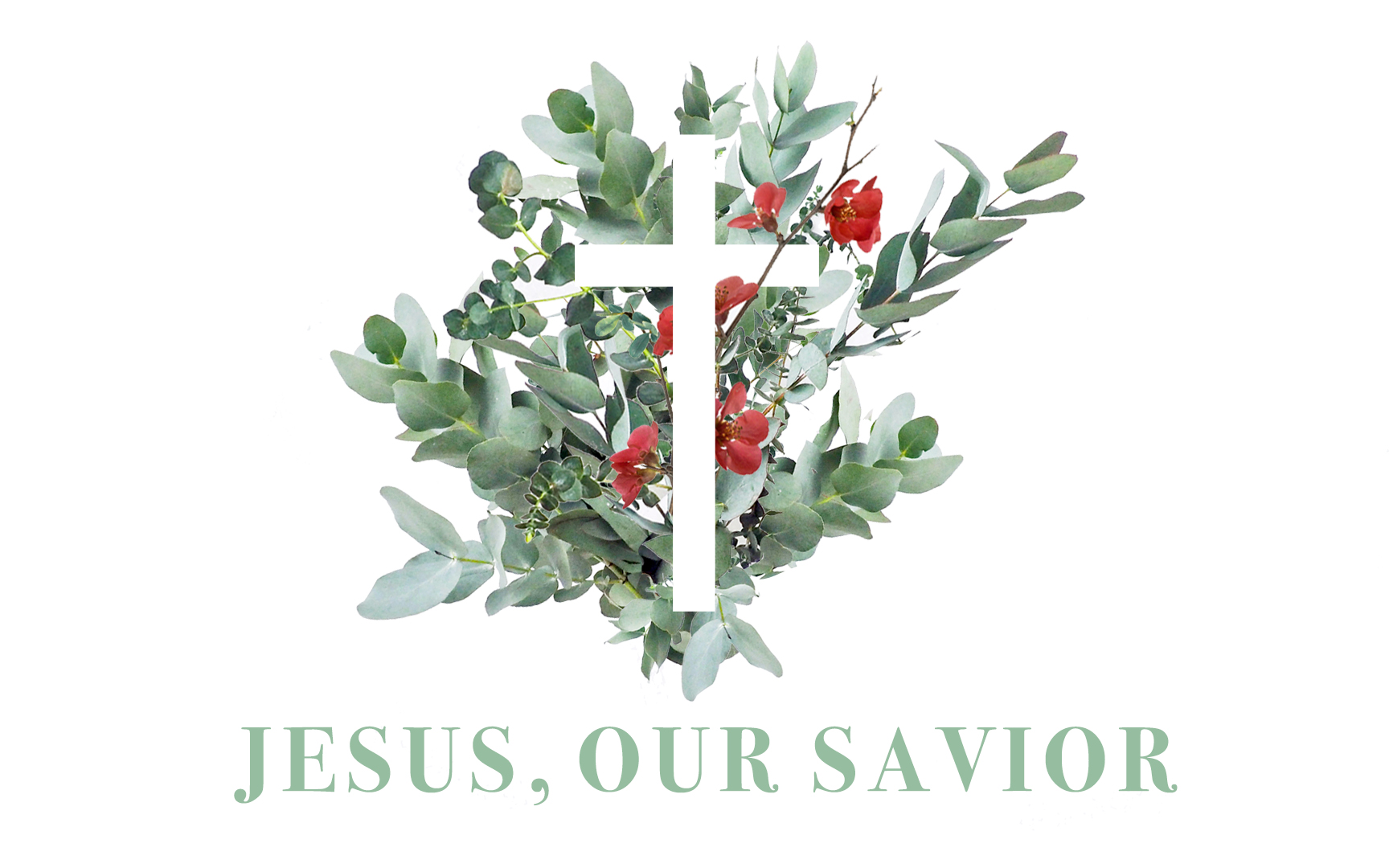 Jesus, Our Savior